PSI experience withHigh Power Target Designand operational considerationsfor muon production[with slides from Th.Prokscha, G.Heidenreich]
Mike Seidel
Paul Scherrer Institut
April 19, 2013, 
Brookhaven National Laboratory
Outline
overview PSI targets and parameters
thermomechanical target aspects, mechanics and supporting infrastructure
example for μ-beam capture and transport
discussion
PSI proton accelerator complex
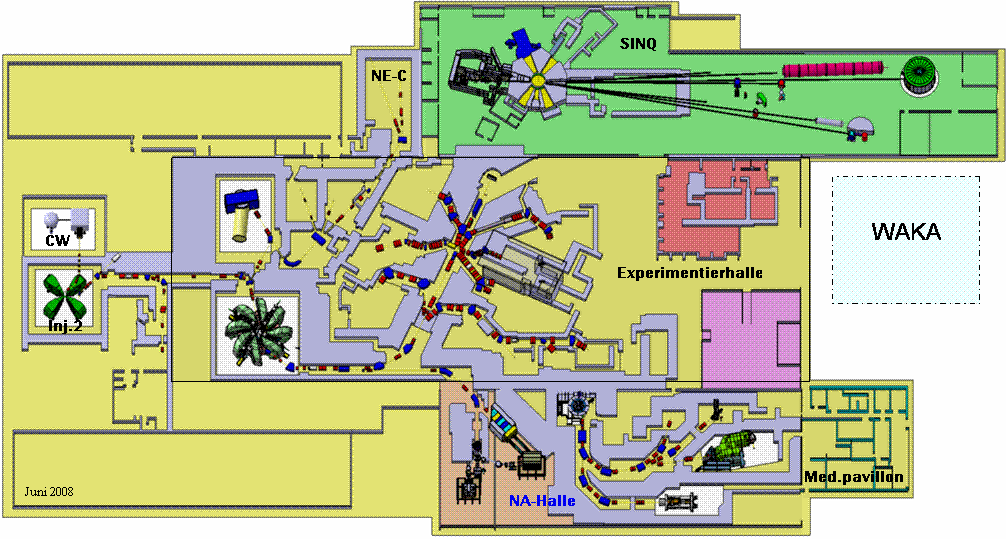 SINQ, neutron spallation source
Dolly
GPD
LEM
High field (9.5T) mSR
MEG
GPS/LTF
UCN
proton therapy,  irradiation facility
50 MHz proton cyclotron, 2.2 mA, 590 MeV, 1.3 MW beam power (2.4 mA, 1.4 MW test operation)
Comet cyclotron (superconducting), 250 MeV, 500 nA, 72.8 MHz
Meson production targets used at PSI
Target M	        	       Target E
1974-80 	         < 100 mA		Be, Graphite *)	        Be, Graphite *)
					 190 mm 	         190 mm
		 			 0.9 g/cm2	         22 g/cm2
							       Pyrolitic graphite**)
   							        22 g/cm2

1980-89 	            250 mA 		Graphite *) 	        Graphite *)
					 320 mm 	         280 mm
				 	 0.9 g/cm2	         18 g/cm2

since 1990      0.5  -    2  mA	Graphite *) 	        Graphite *)
					 320 mm	         450 mm
				 	 0.9 g/cm2	         10 g/cm2 (60 mm)
							     or   7 g/cm2 (40 mm)

				       *) rotating wheel  target          **) static target
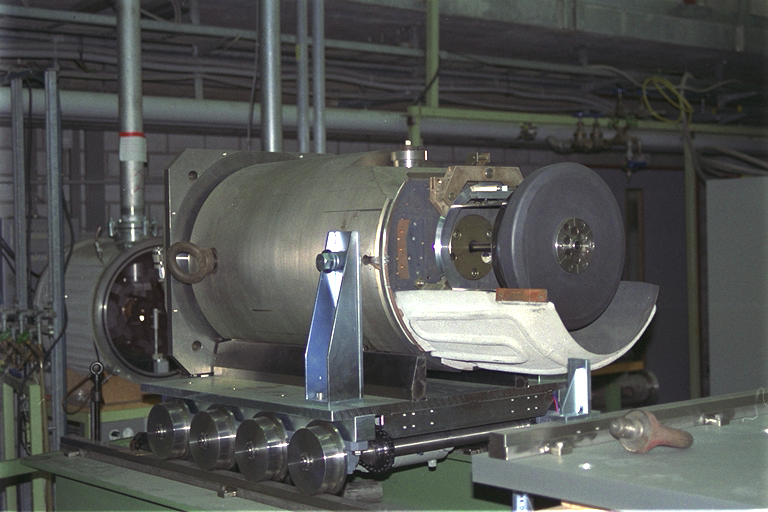 P-BEAM
Target-M design
Target M:
Mean diameter:    	320 mm
Target thickness:   	5.2 mm
Target width:          	20 mm
Graphite density:	1.8 g/cm3

Beam loss:          	1.6 %
Power deposition: 	2.4 kW/mA
Operating Temperature: 1100 K
Irradiation damage rate:0.12 dpa/Ah
Rotational Speed: 	1 Turn/s
Exchange of Target-M
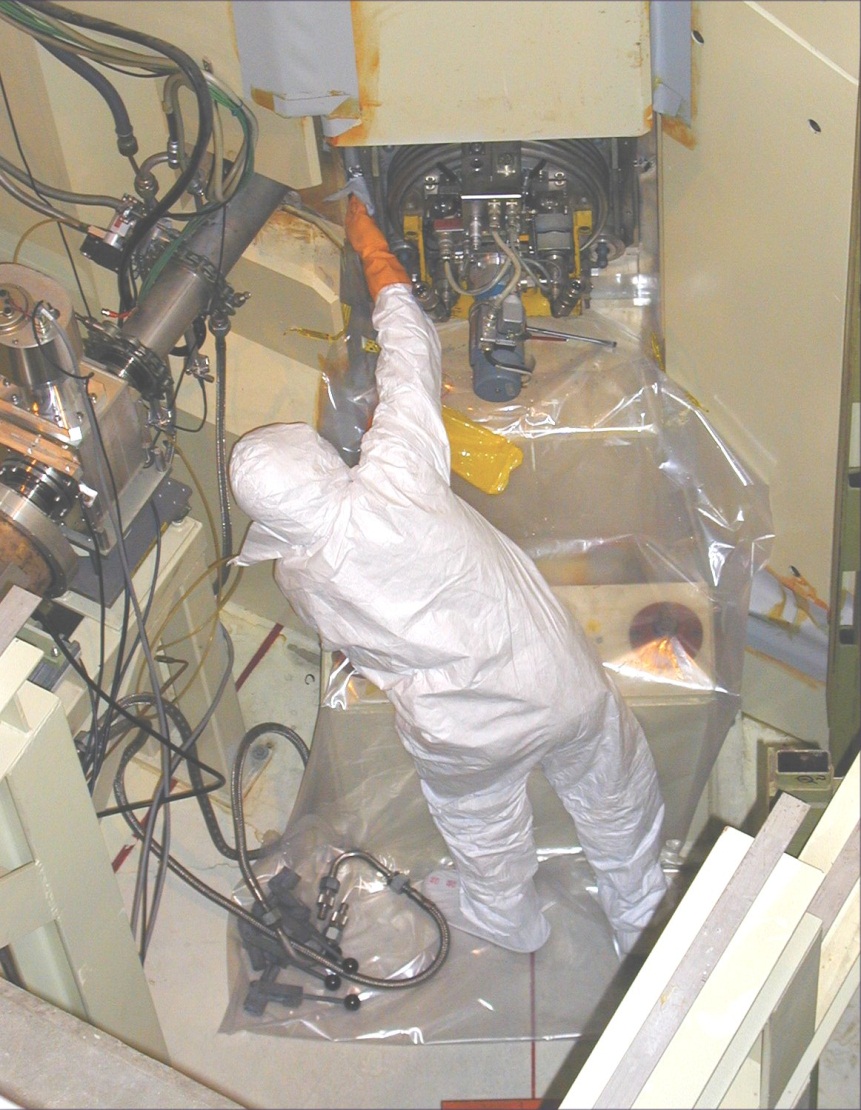 Operation of the remotely controlled shielded flask
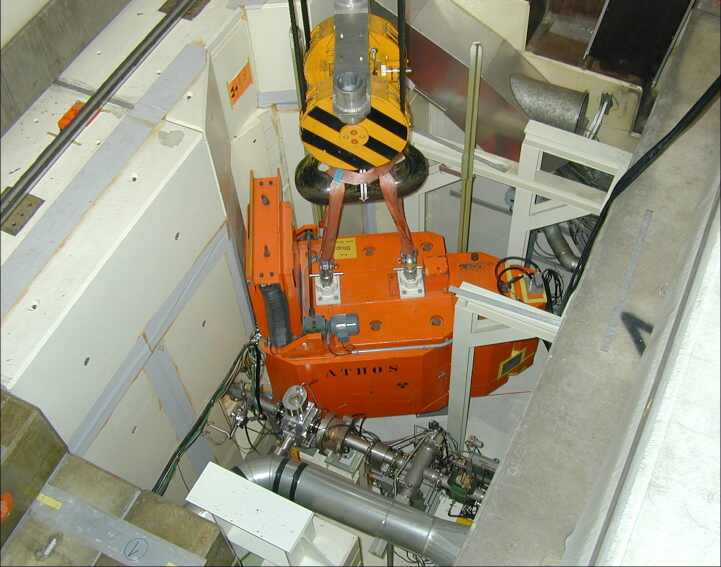 Dose rate    ~10 mSv/h
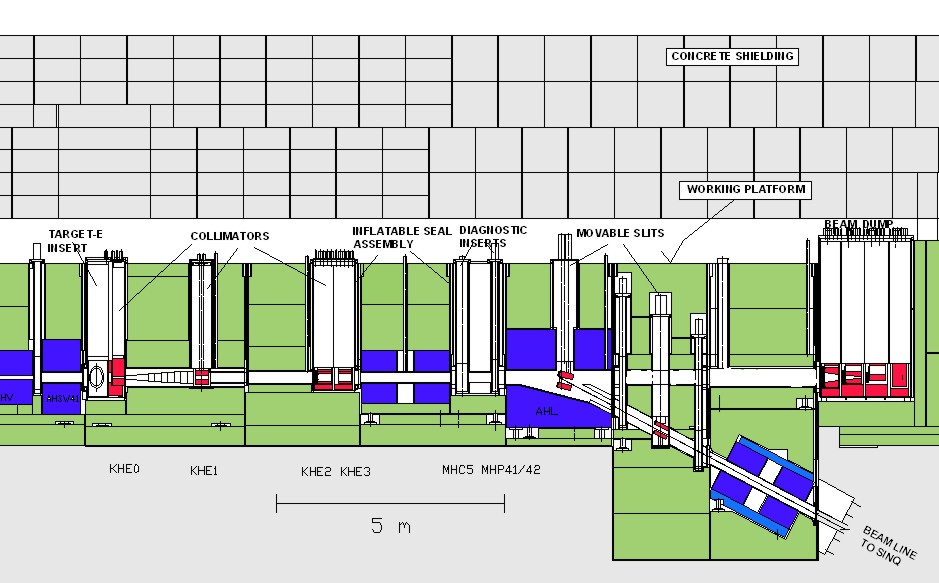 BEAM DUMP
Design of the proton channel between target-E and the beam dump
Working platform / Operation of the remotely controlled shielded flask
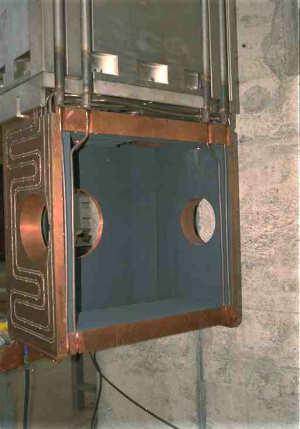 BACKWARD SHIELDING
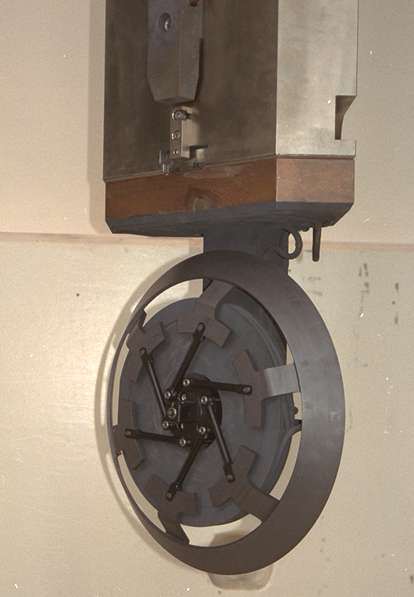 p
FORWARD SHIELDING
SHIELDING COLLIMATOR
Design of Target station E
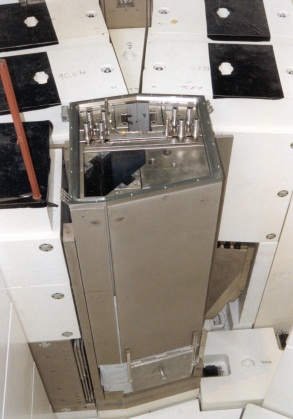 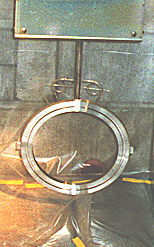 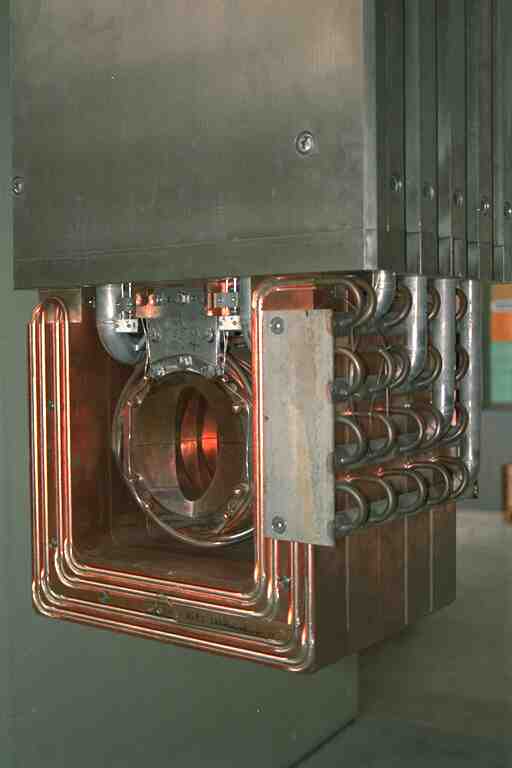 COLLIMATOR  2 & 3
Beam losses: 22/18 %
TARGET CHAMBER
INFLATABLE  ALL-METAL SEAL
TARGET  E:   6/4cm
Beam losses: 18/12 %
Target-E design
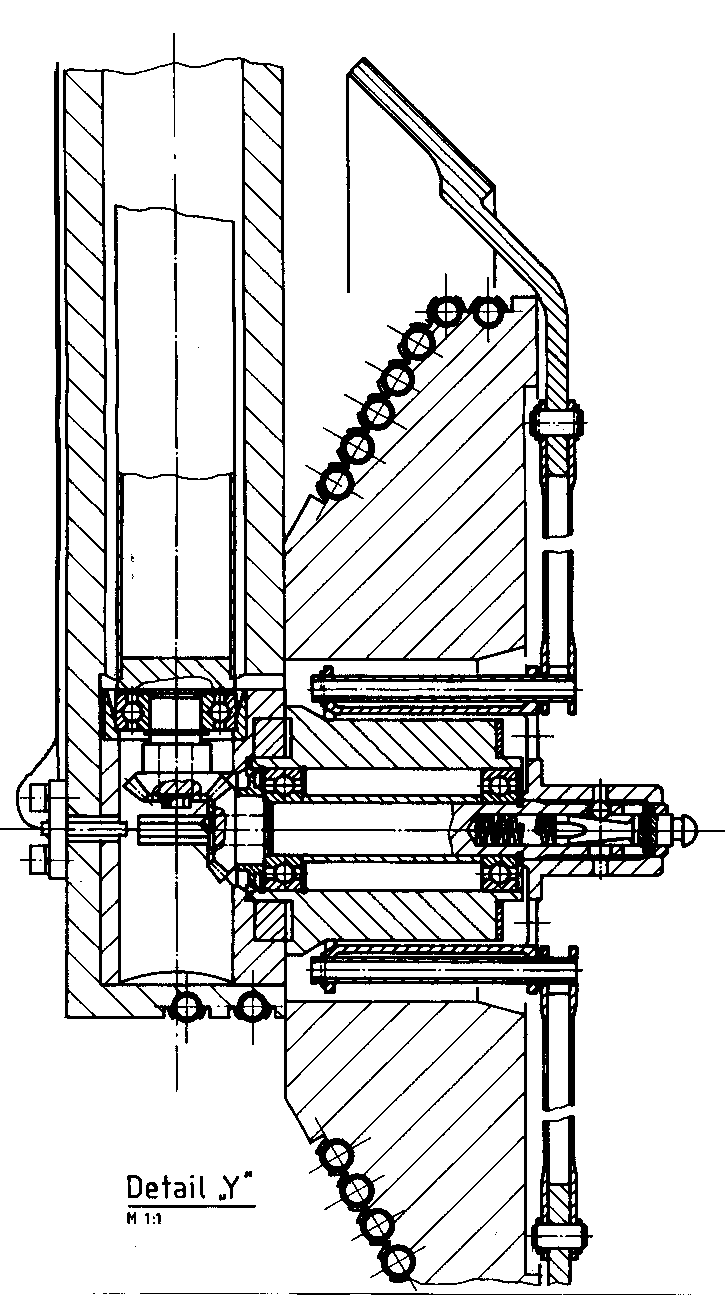 TARGET CONE
Mean diameter:                450 mm
Graphite density:   	     1.8 g/cm3
Operating Temperature: 1700 K
Irradiation damage rate:  0.1 dpa/Ah
Rotational Speed: 	       1 Turn/s
Target thickness:    60  /  40 mm
                               10  /  7 g/cm2
Beam loss:              18 /  12  %
Power deposition:   30 /  20  kW/mA
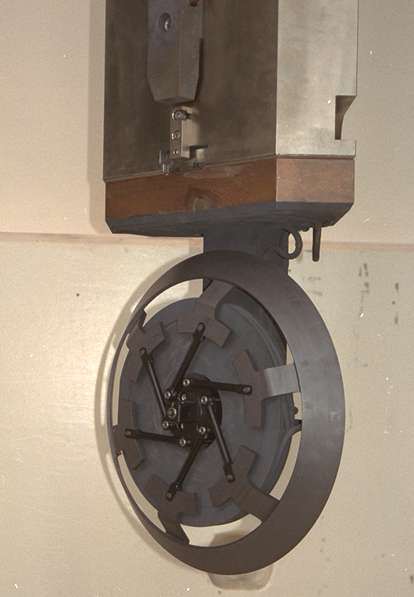 Drive shaft
SPOKES 
To enable the thermal expansion of the target  cone
p-beam
BALL BEARINGS *)
Silicon nitride balls
Rings and cage silver coated
Lifetime  2 y
*) GMN, Nürnberg, Germany
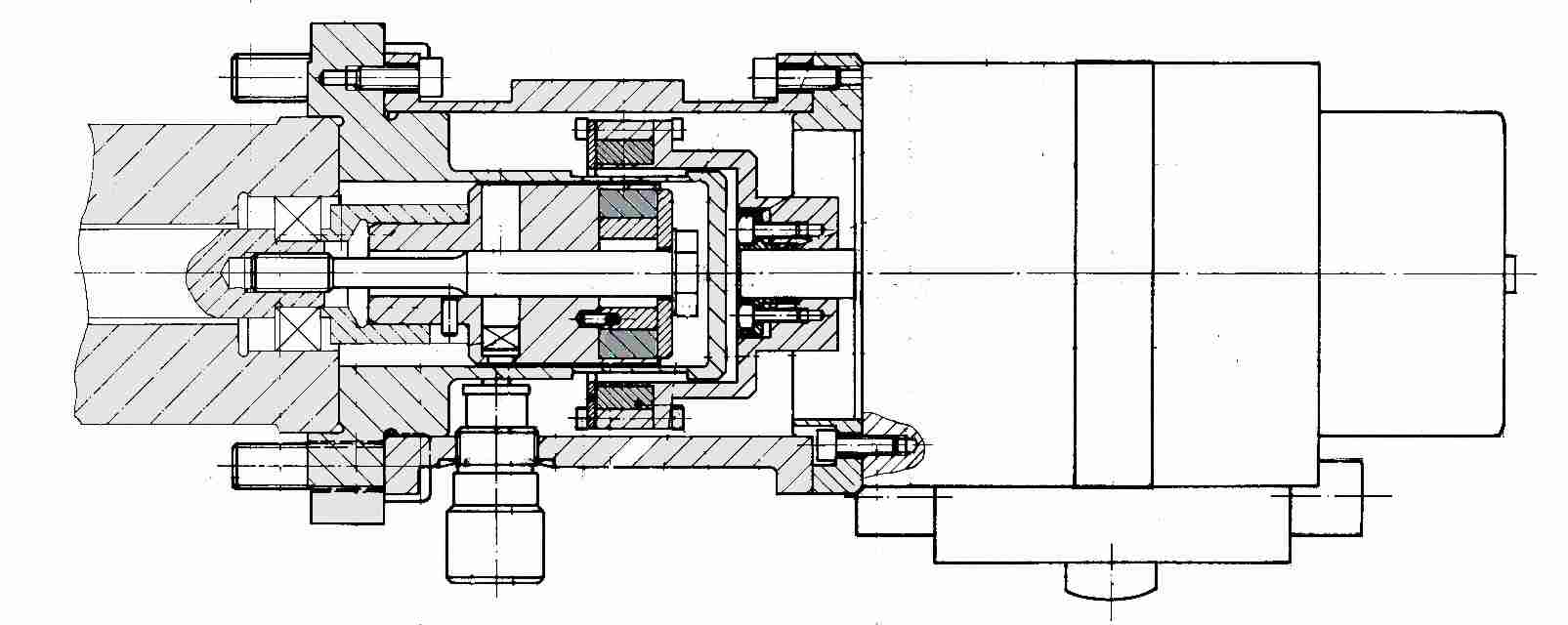 Ball bearing
Permanent-magnet clutch
DC-motor
Drive motor & permanent-magnet clutch
vacuum
air pressure
Record of the drive torque for the rotation
design of graphite wheel
The gaps allow unconstrained dimensional changes of the irradiated part of the graphite.
Temperature & stress distribution (2mA, 40 kW)
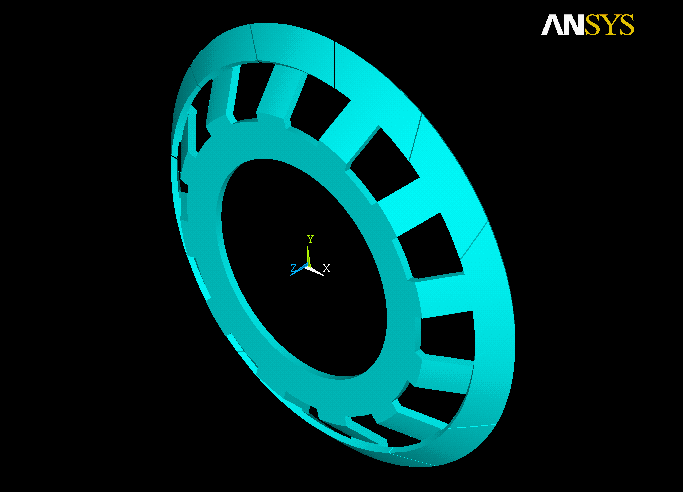 600 K
1700 K
5 MPa
Maintenance of the target-insert in the hot-cell
Exchange parts:
horizontal drive shaft
3mA operation of Target-E
D = 0.45 m
e* = 0.7
Operational limits of the rotating graphite & beryllium cones for target-E
Temperature (K)
Safety factor syp/s
I(mA): Proton current
D(m) : Mean target diameter
e*  : effective emissivity
C
Be
Evaporation rate (mg/g/year)
[G.Heidenreich]
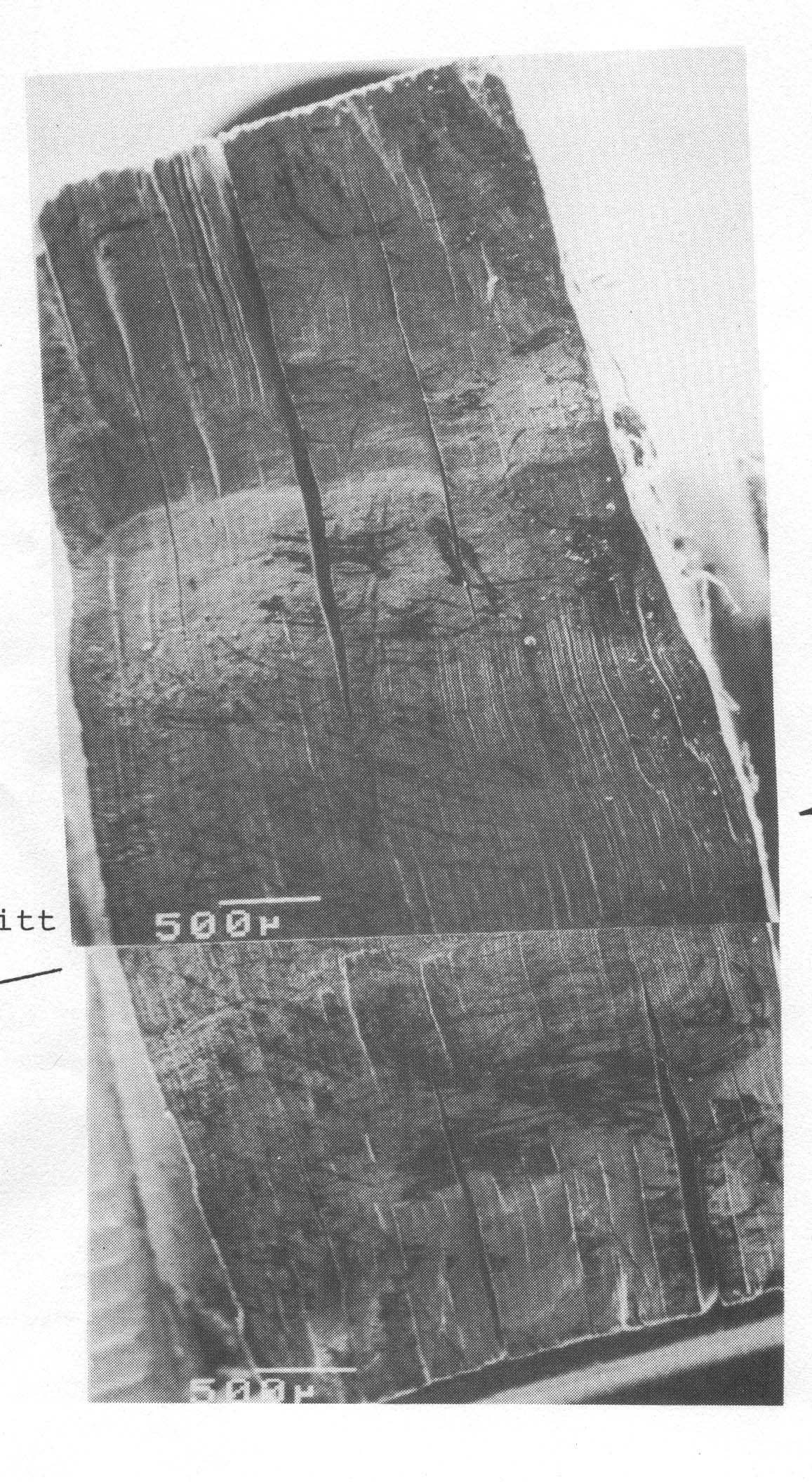 p
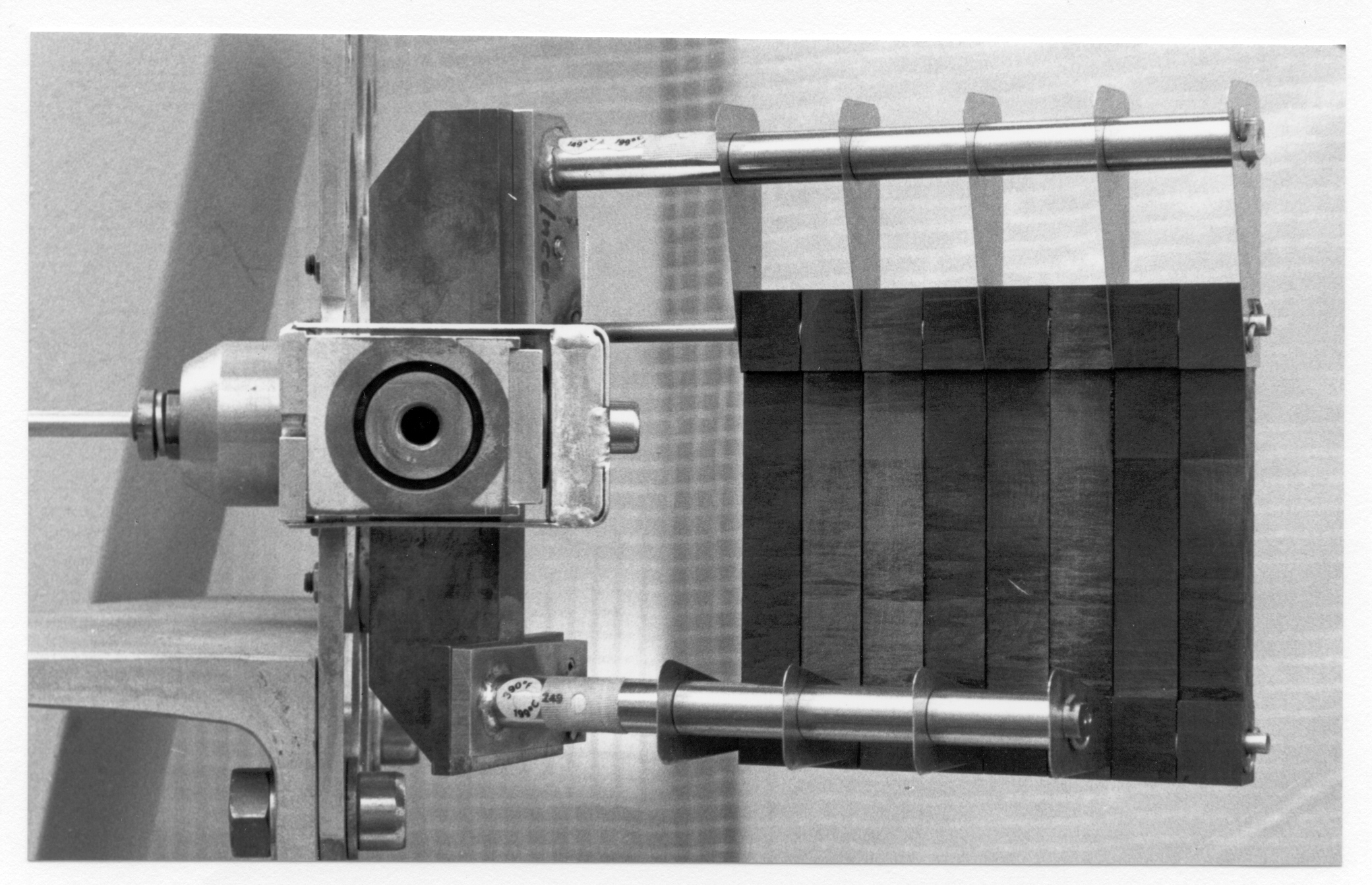 70
60
——
1273 - 1423 K
——
50
1473  - 1573 K
40
30
Dimensional change (%)
20
10
p
0
-10
-20
-30
0
2
4
6
8
10
12
* 1021 N/cm2
Neutron Fluence 
J. Bokros et. al, Carbon 1971,Vol. 9,p. 349
Lifetime of the pyrolitic graphite targets due to irradiation-induced dimensional changes
Operational parameters:
Proton current:		100 A	
Peak current density:	1000 A/cm2
Peak temperature:		1800 K

Lifetime limits:
Proton fluence:		 1022 p/cm2  
Integrated beam current:	   50 mAh
Irradiation-induced swelling:	~ 10 %
Irradiation damage rate:	~   1 dpa
Swelling of the target after irradiation
1022 p/cm2
~ 1 dpa
Muon- capture: 
Layout of the mE4 high-intensity m beam [Th:Prokscha]
0% p/p 1st
3% p/p 1st
3% p/p 2nd
Transport and TRACK calculations
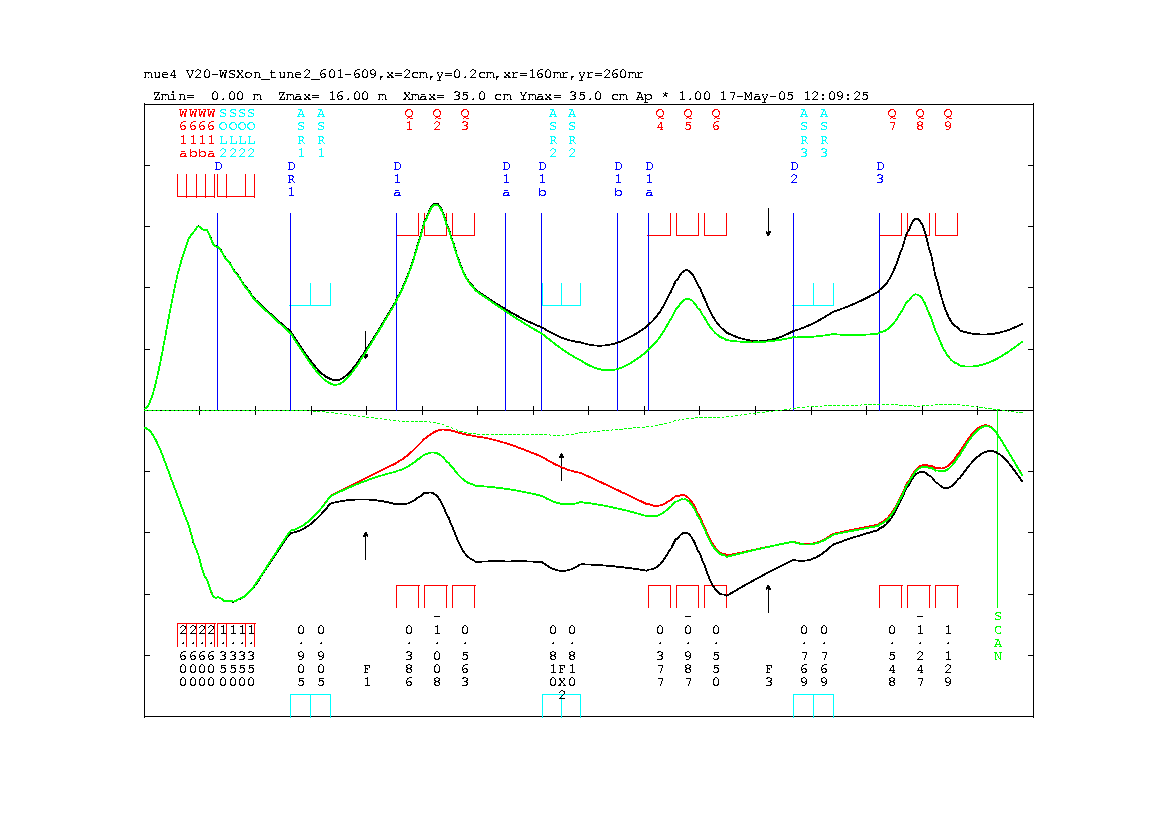 TRANSPORT: PSI Graphic Transport
framework by U. Rohrer, based on a
CERN-SLAC-FermiLab version by
K.L. Brown et al.
y
x
p/p (FWHM): 5% - 9.5%
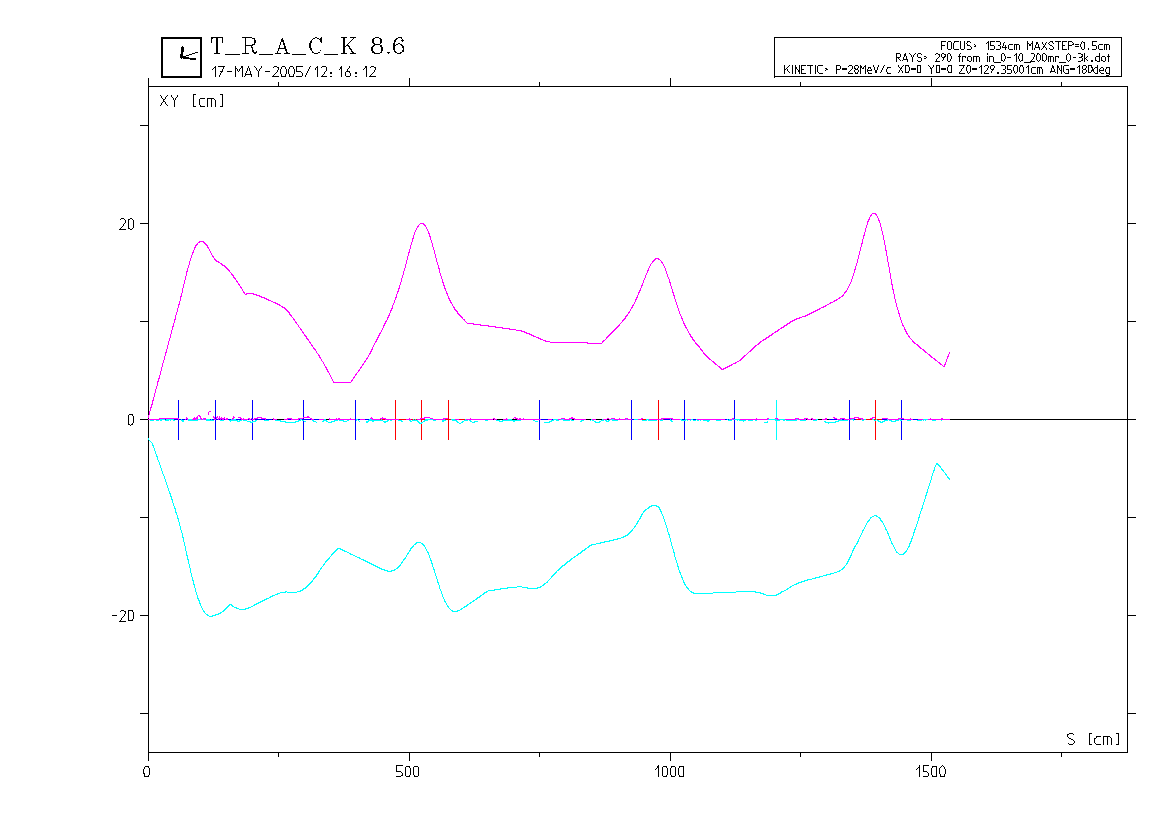 y
TRACK: Three-dimensional Ray
Tracing Analysis Computational
Kit, developed by PSI magnet
section (V. Vrankovic, D. George)
x
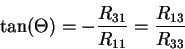 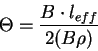 Rotation  of phase space:
Solenoid versus quadrupole
First order transfer matrix for static magnetic system with midplane symmetry:
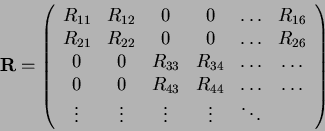 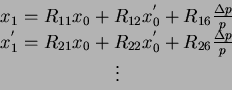 ➨
First order transfer matrix for a solenoid, mixing of horizontal and vertical phase space:
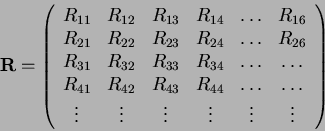 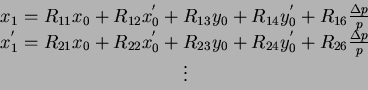 ➨
Mixing of phase space might lead to an increase of beam spot size
90x-y PS exchanged
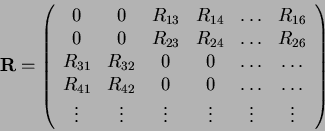 Focusing powers PS,T of solenoid and triplet at same power dissipation in device:
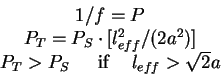 Azimuthal symmetry of solenoids leads to larger acceptance
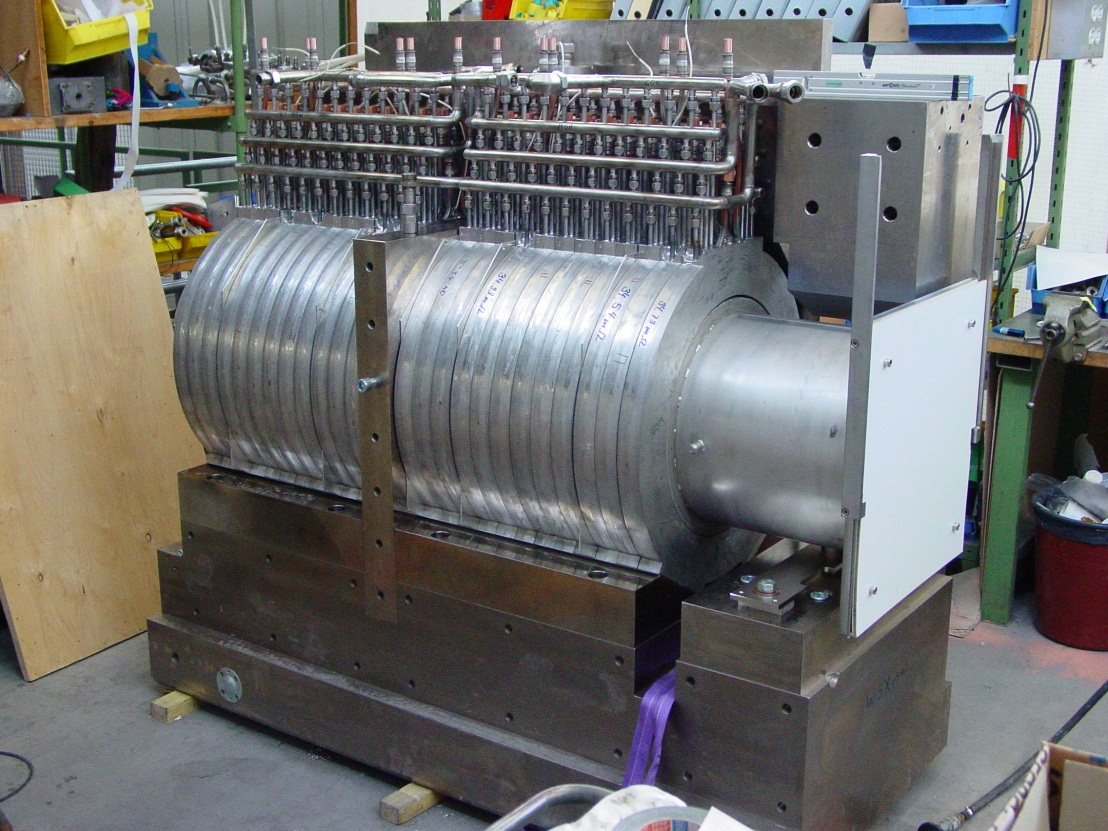 Double-solenoid WSX61/62
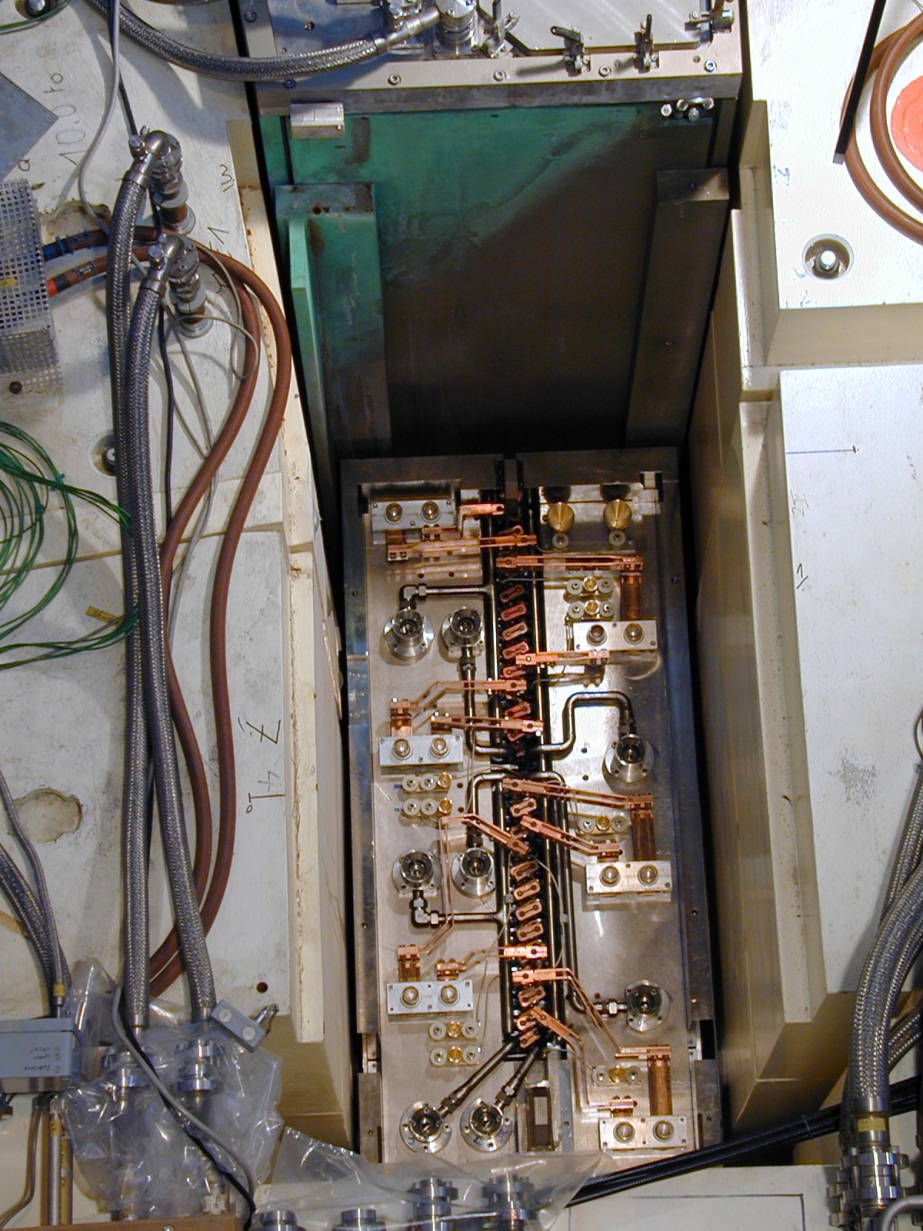 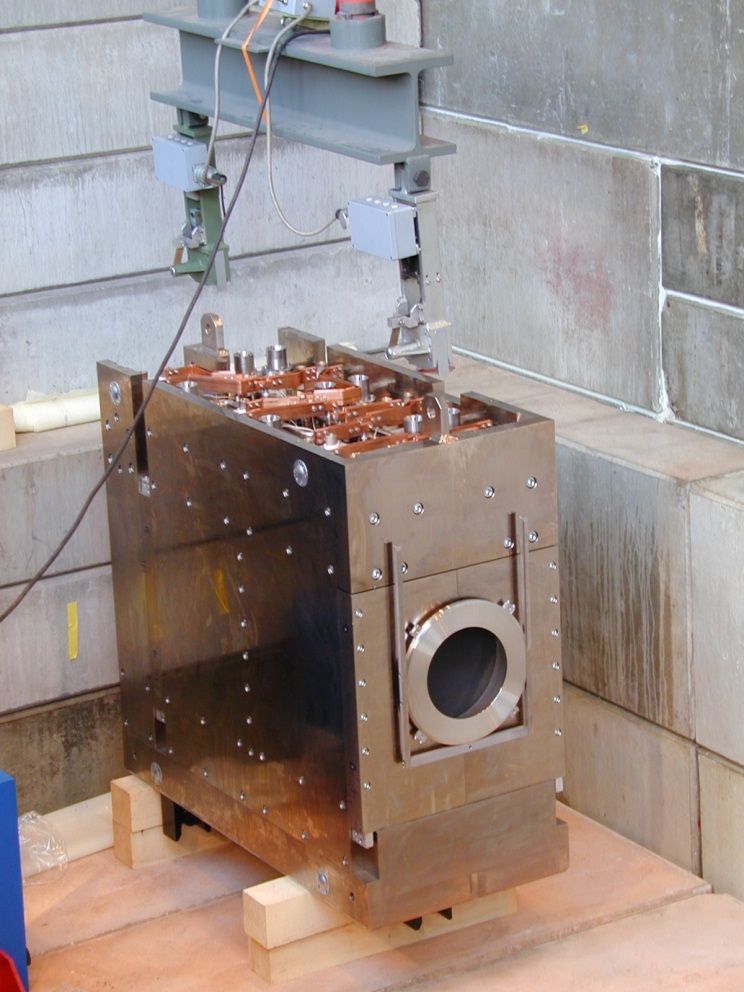 Bmax = 3.5 kG
Øi   = 500 mm
Installation of a section of mE4 in 2004
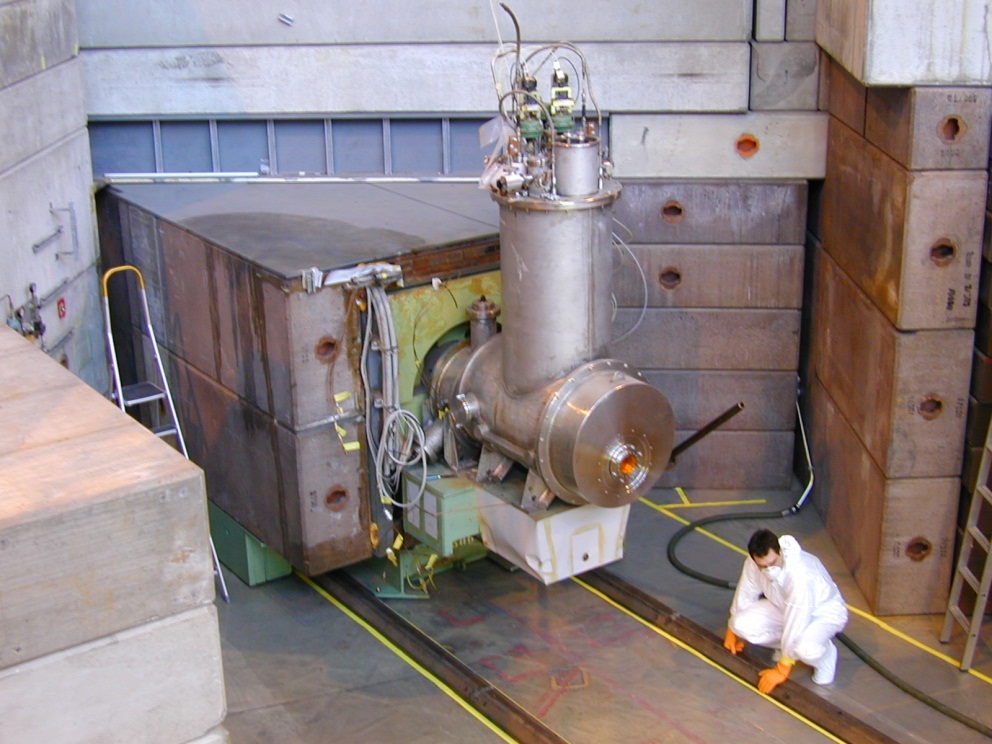 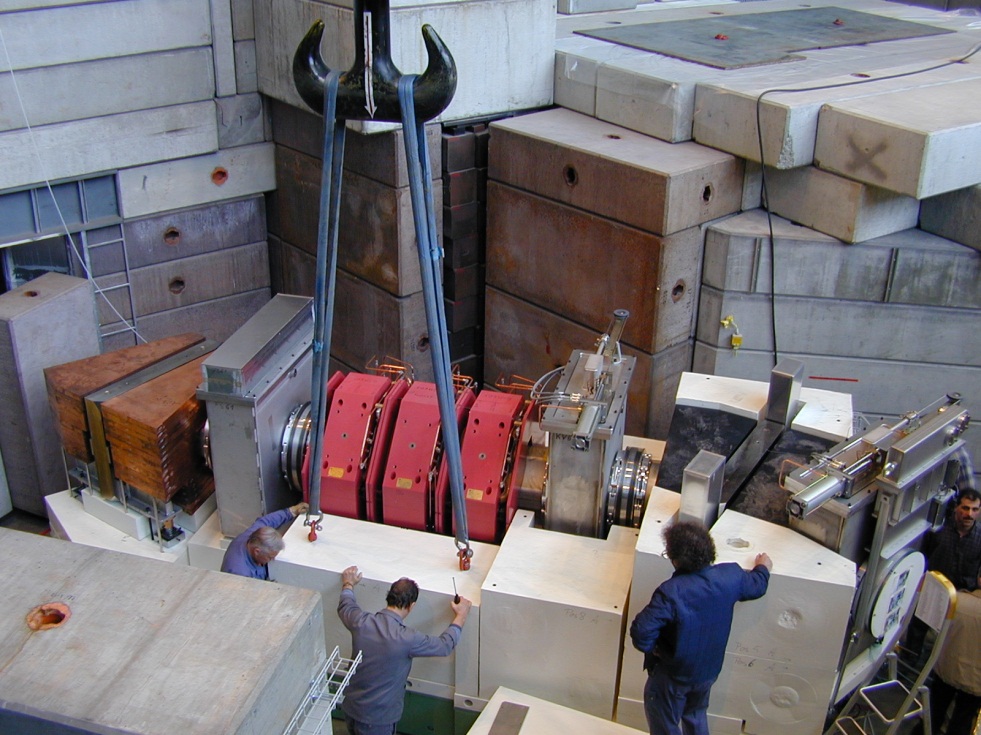 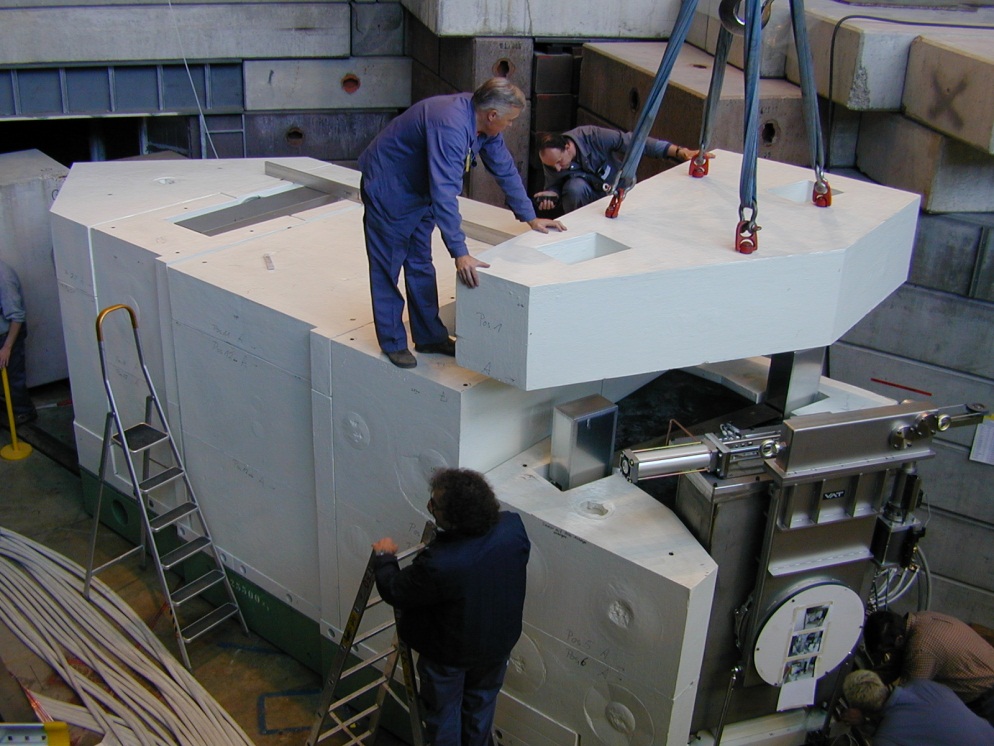 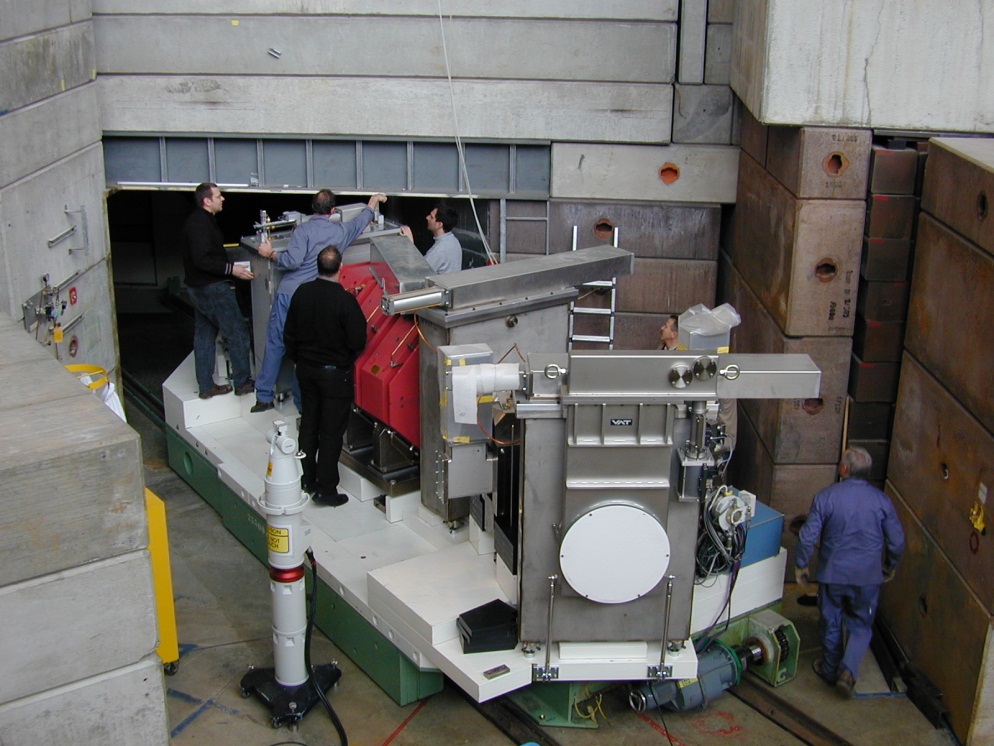 Discussion
PSI concept is optimized for dual use of beam (Meson and Neutron Production); C = low-z material; strong focus at target: minimize emittance growth
beam loss at 40mm C-target:
10% inelastic nuclear interactions; 20% collimation of spent beam
rotating graphite target concept with radiation cooling was optimized over many years; lifetime limited by anisotropy of graphite and resulting wobbling from radiation damage; pyrolithic graphite not suited!
service and exchange systems, Hotcell are VERY IMPORTANT for practical operation
Muon figures: ≈5∙108 μ+/s possible @p=28MeV/c; p/p=9.5%FWHM; 
      x/y = 5/10∙10-3m∙rad
     T. Prokscha, et al., Nucl. Instr. and Meth. A (2008), doi:10.1016 
     /j.nima.2008.07.081
activation after one year: order of 1…5 Sv/h; thanks to Graphite this is low compared to heavy target materials!
issues: Tritium production in porous material; oxidation of graphite with poor vacuum of 10-4mbar; carbon sublimation at higher temperatures; wobbling of wheel caused by inhomogeneous radiation damage